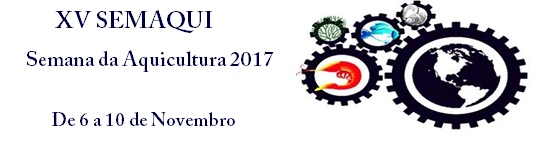 Logotipo

Instituição  (ões) dos autores
TÍTULO DO TRABALHO
Colocar os autores seguindo exatamente a formatação do resumo
Instituição(ões) dos autores
Introdução
Algumas orientações sobre a organização textual e apresentação gráfica de pôsteres:

a) O conteúdo deve ser  autoexplicativo, sintético e   refletir a   essência do trabalho.  Organize-o em  seções tais como: 
        - introdução/objetivos;  
        -  material e métodos (ou metodologia);  
         -  resultados   e    discussão (quando  houver) ;  
         -  considerações       finais  ou conclusões   
b) organizar as informações  em colunas facilita a leitura;
c) sempre que possível, apresente ilustrações que facilitem o entendimento ;
d) o texto do Pôster deve ser legível a uma distância de pelo menos 1 m, sendo que o  título possui uma fonte maior do que o conteúdo textual e os títulos de seções devem ser destacados;
e) o tamanho do Pôster: largura – 80-90cm;  altura – 100-110cm (este modelo já está configurado nesta dimensão);
f) Quando houver, incluir agradecimento a instituições colaboradoras ou fomentadoras  do trabalho  (recurso financeiro, bolsas e entre outros).
Resultados e Discussão
Texto
Metodologia
Texto
Considerações finais
Texto
Agradecimento